PhoSim-NIRCam
Magnus Jacob Magnusson
Mentor: Dr. Eiichi Egami
University of Arizona, Steward Observatory
23 April 2022
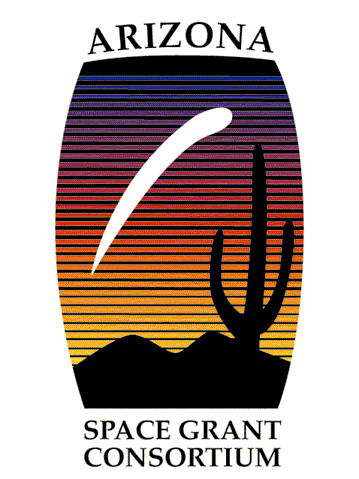 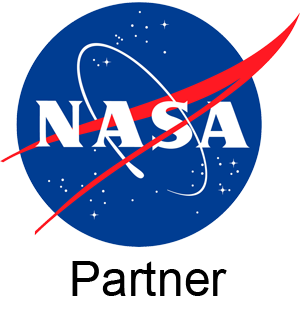 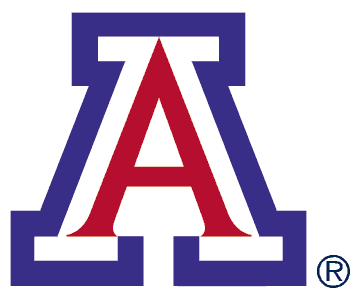 [Speaker Notes: Notes from Dr. Egami:]
JWST-NIRCam
Image credit: ESO
NIRCam
Near Infrared Camera
Detector on JWST
Exoplanets, brown dwarf formation, and high redshift observations.
JWST
James-Webb Space Telescope
Successor to Hubble
6.25 times the collecting area
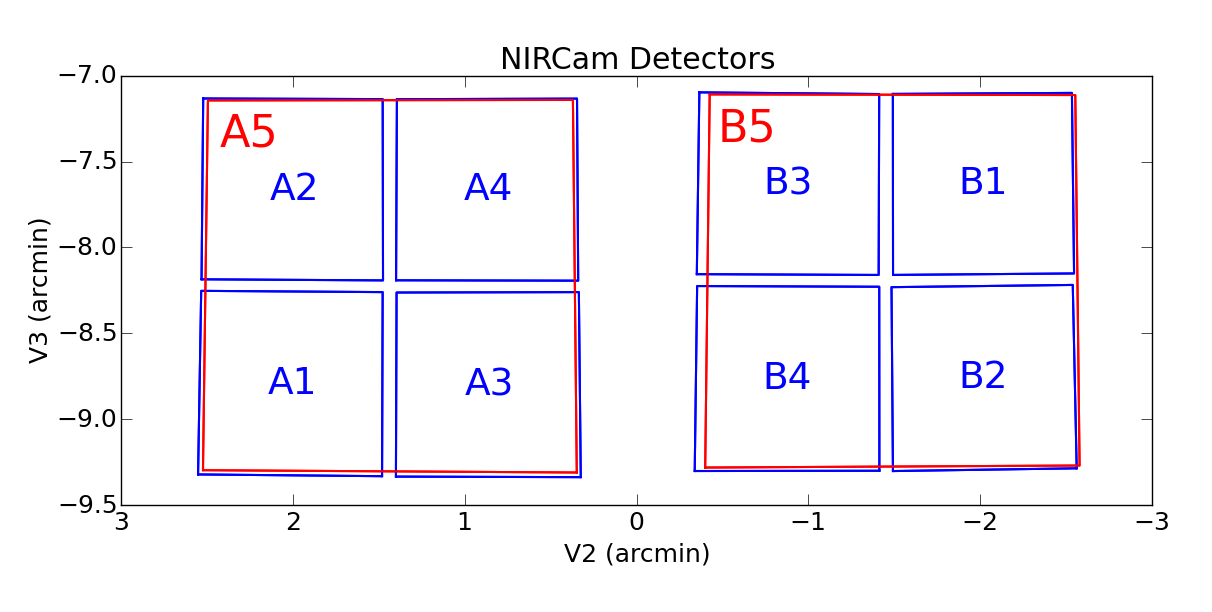 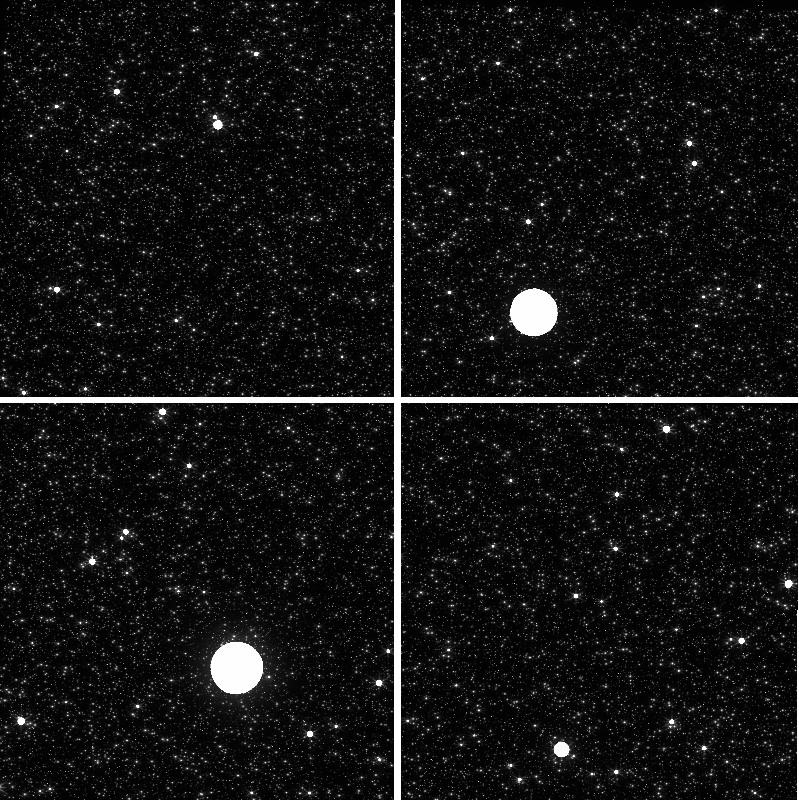 Image credit: NASA/STScI
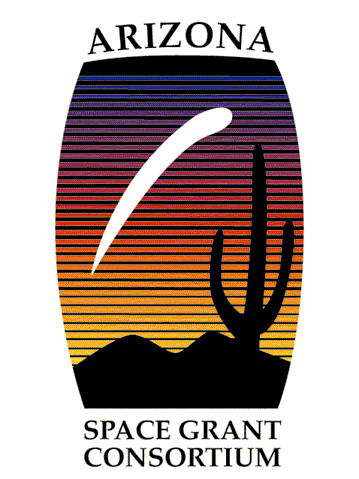 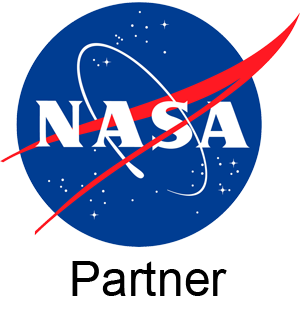 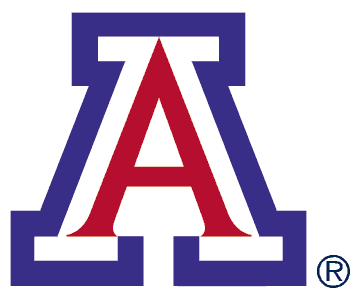 [Speaker Notes: Note organization of NIRCam on focal plane array]
What Makes PhoSim Unique?
Why do we need to simulate these images?
Keyword: Monte Carlo Photon Ray-Tracing - Tracking Light Paths
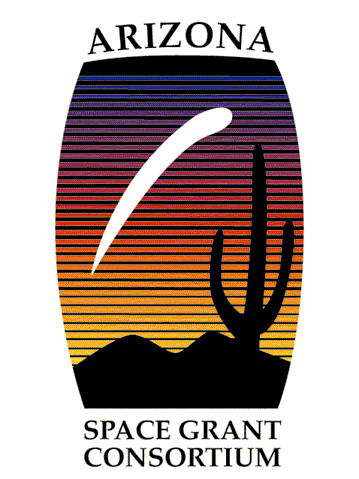 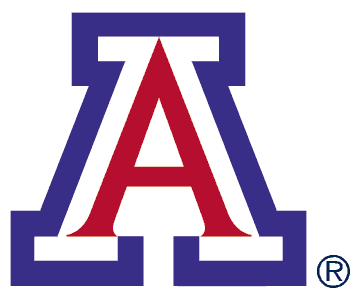 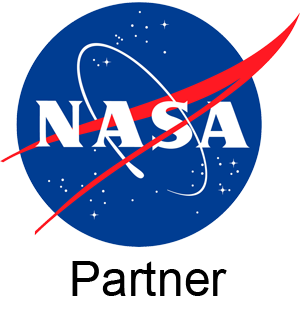 [Speaker Notes: 3 simulators: PhoSim, Guitarra and Mirage]
Image credit: NASA/STScI
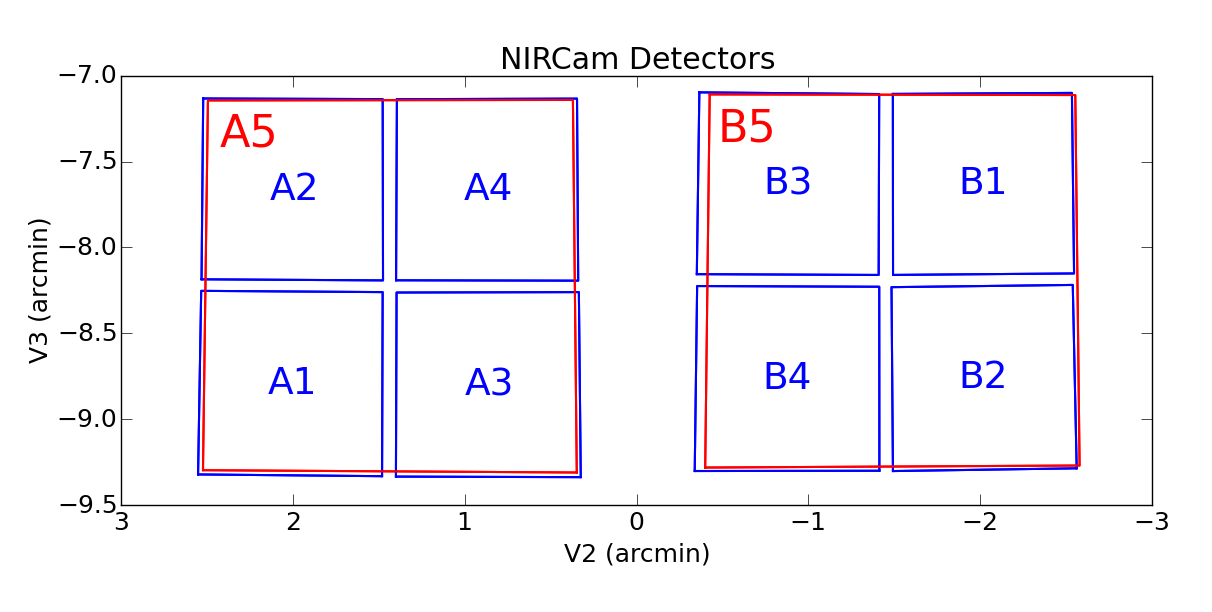 PhoSim Tuning
Focal Plane Array
May be misaligned
Two modules for safety
Geometric Distortion
Optical System can offset apparent position
Polynomial Fitting
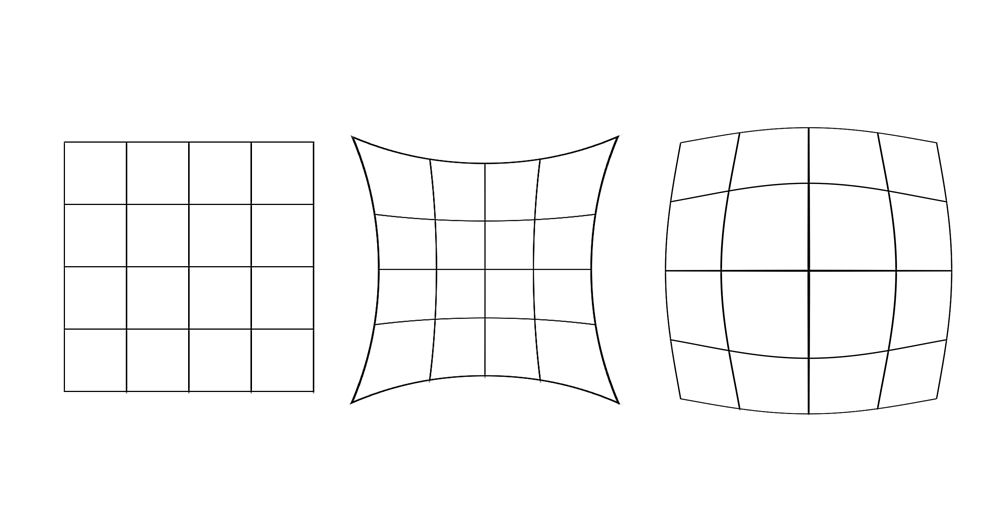 Image credit: Wikipedia
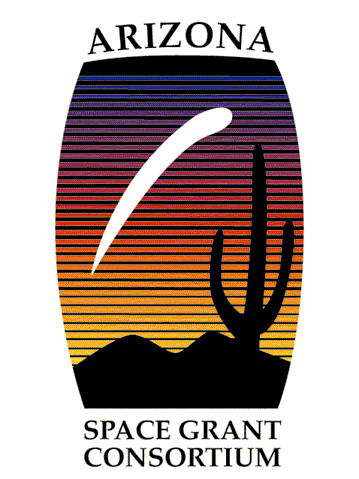 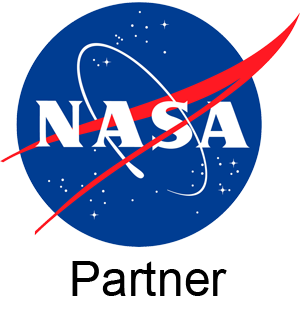 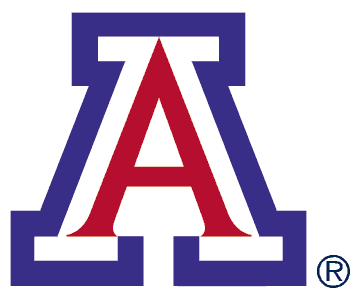 [Speaker Notes: Potentially show Alignment before and after fine tuning (Guitarra Phosim Plots from John Meeting)]
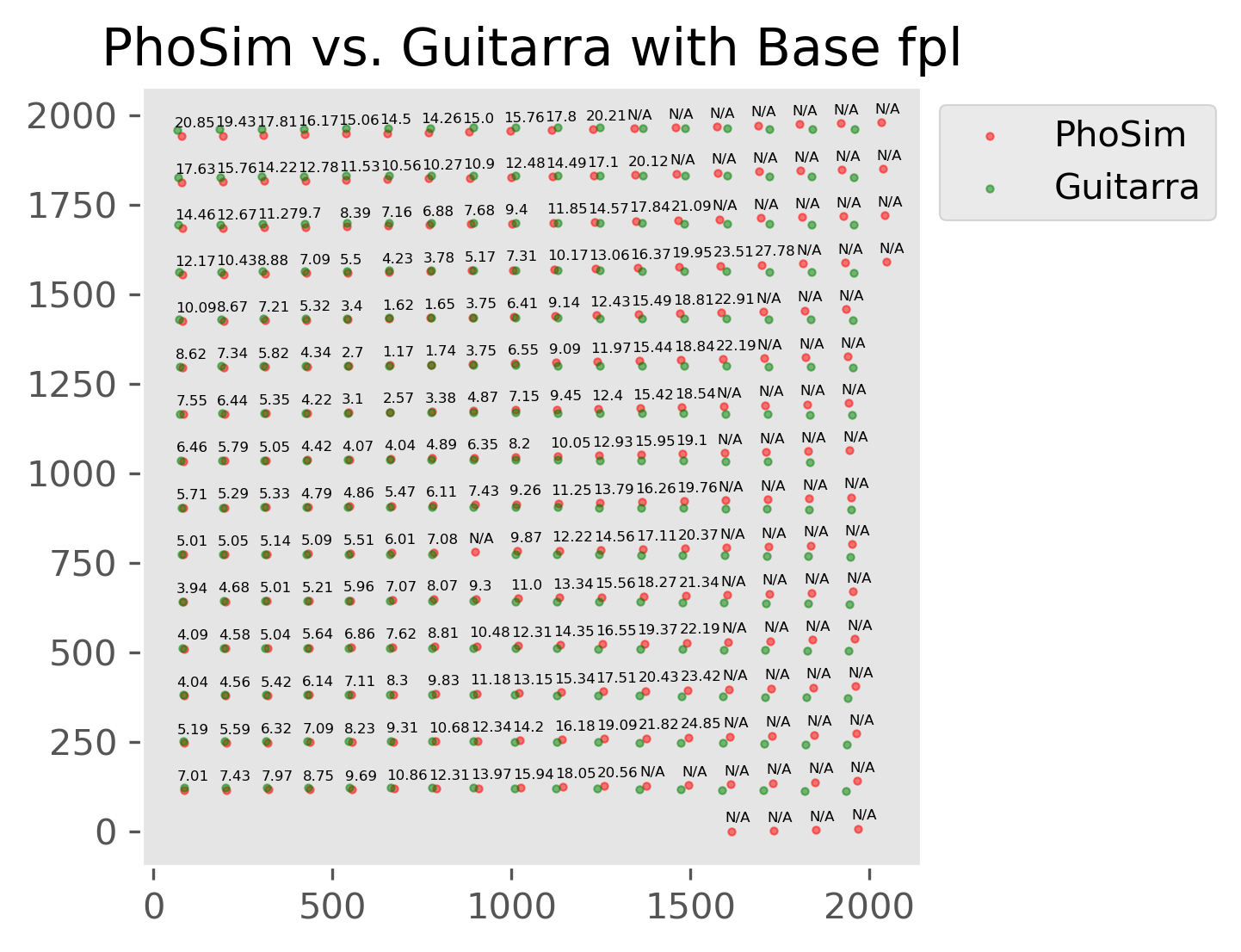 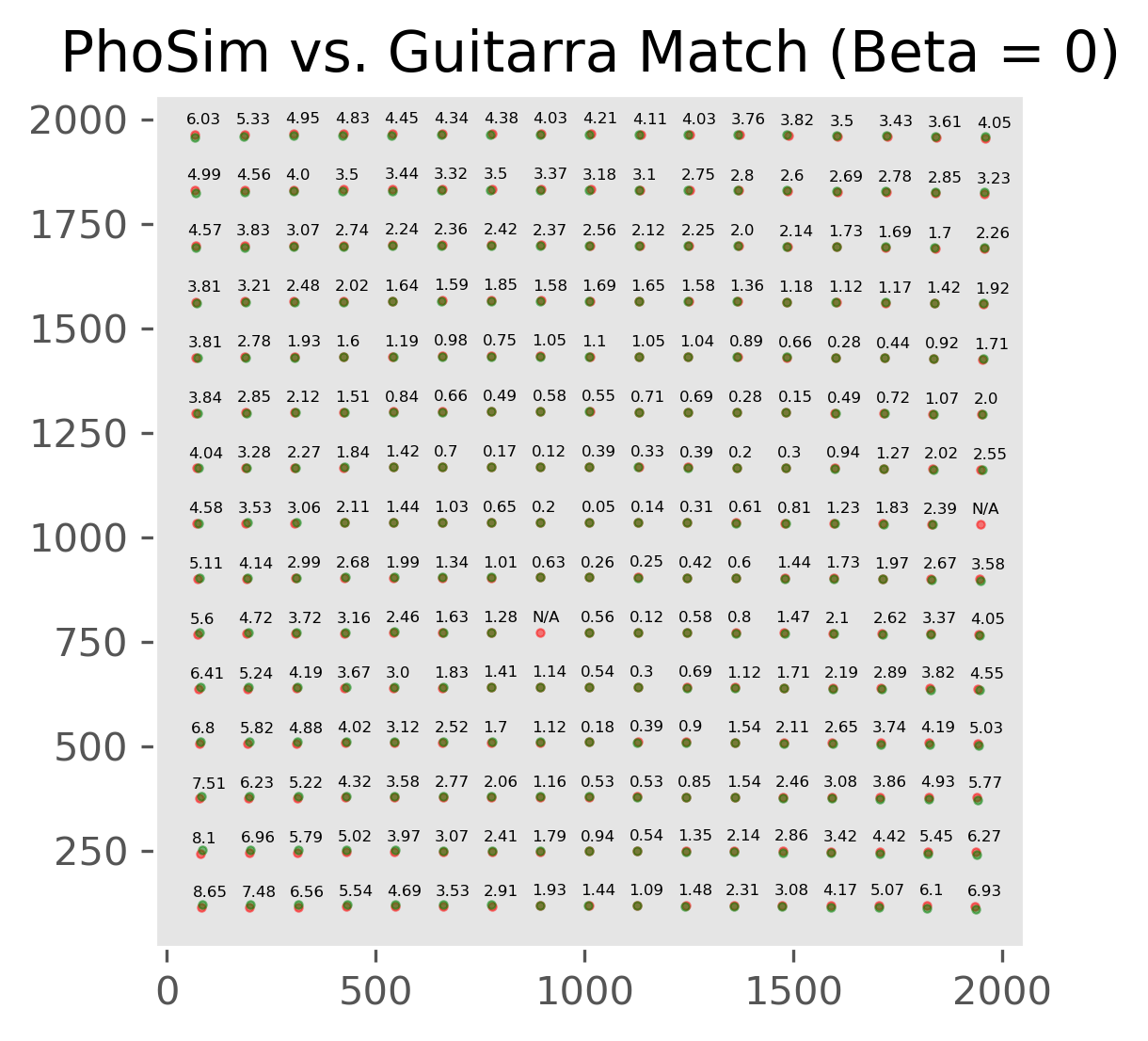 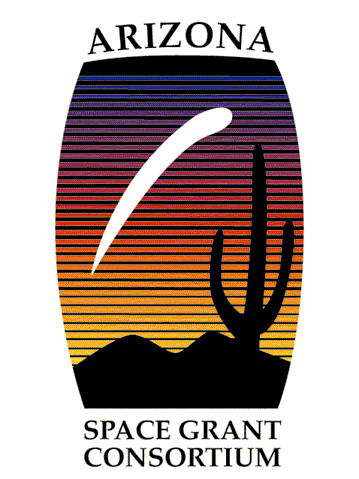 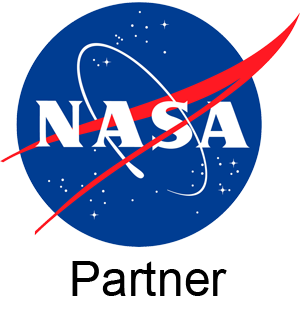 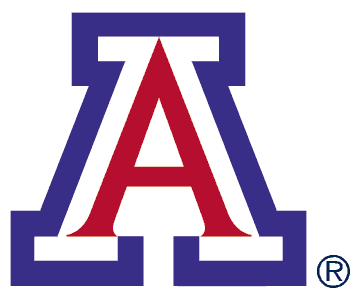 [Speaker Notes: Potentially show Alignment before and after fine tuning (Guitarra Phosim Plots from John Meeting)]
Complicated Structure
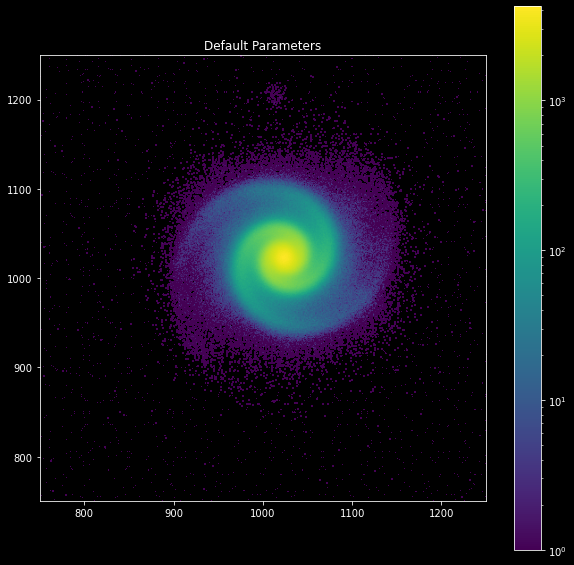 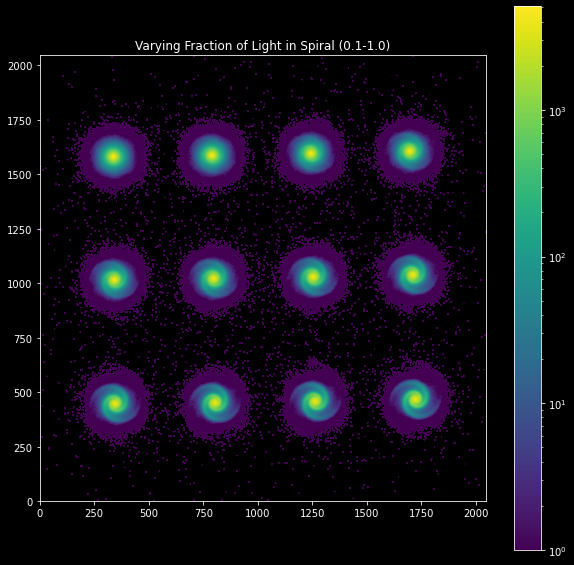 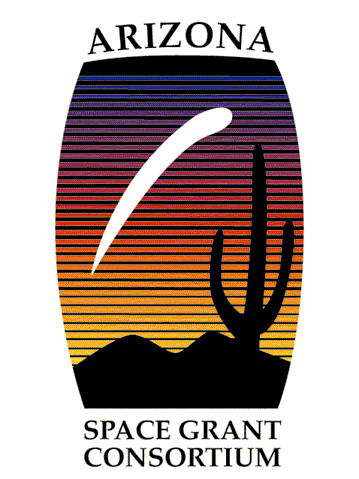 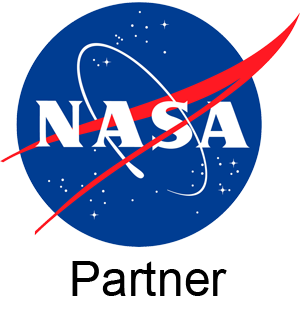 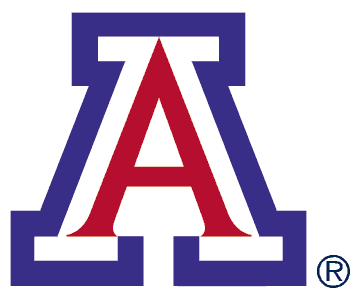 Conclusions and Future
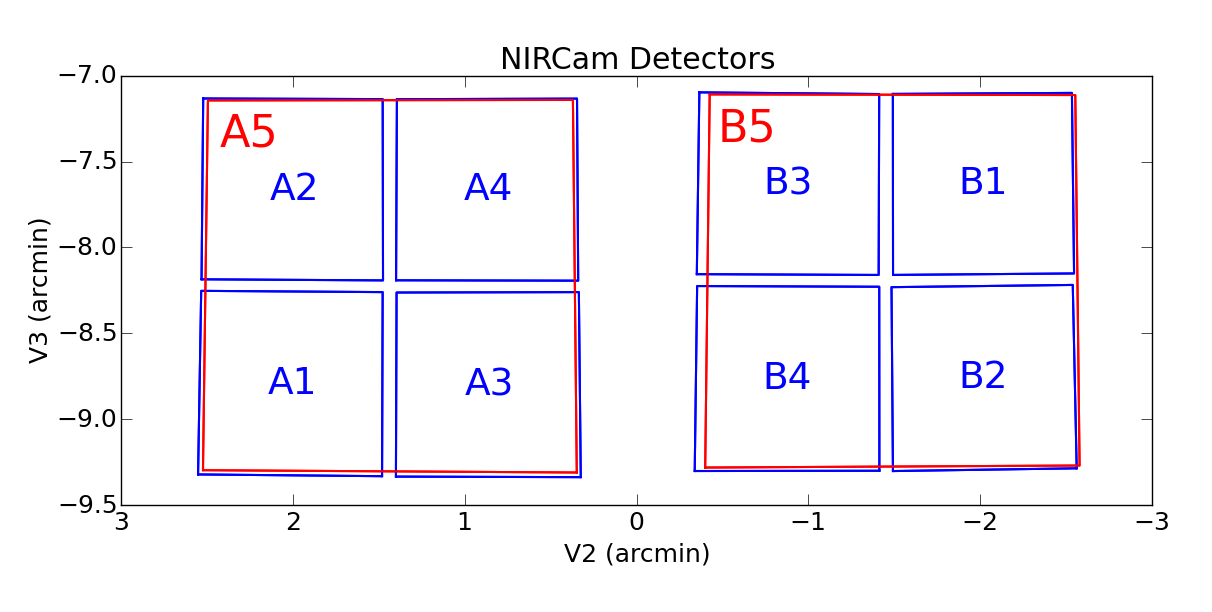 I adjusted the focal plane layout and developed tools for writing complex catalogs
Short wavelength chip alignment harder
Polynomial fitting currently difficult due to PhoSim header output
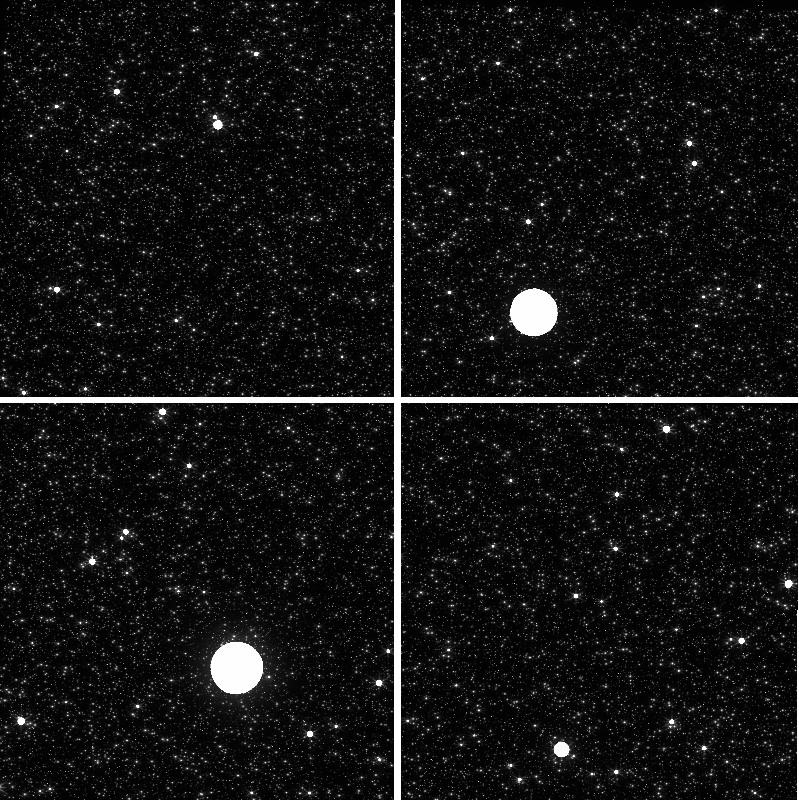 Image credit: NASA/STScI
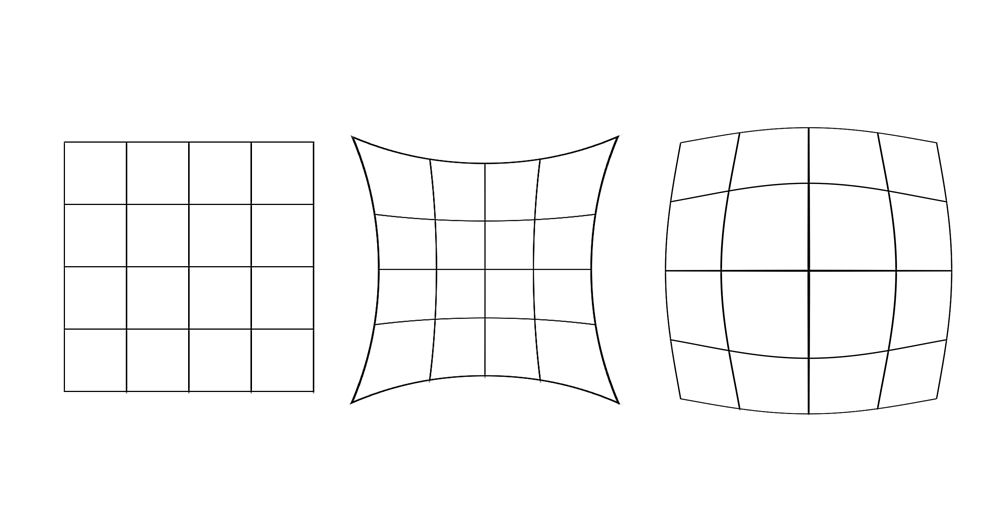 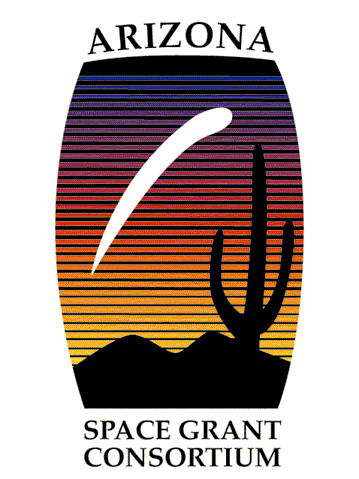 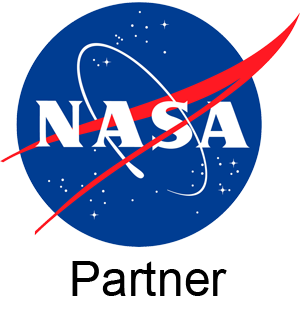 Image credit: Wikipedia
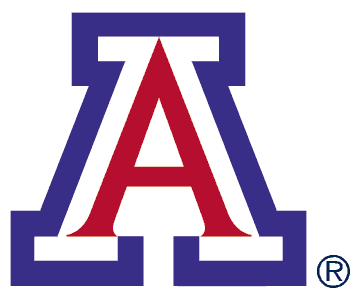 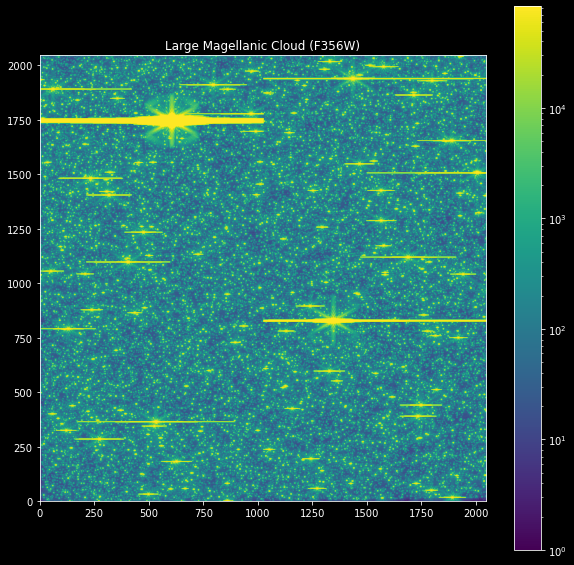 The LMC(Large Magellanic Cloud)
Satellite Galaxy to the Milky Way
Homogenous distribution of stars with well known positions
A perfect candidate for geometric distortion calibration
Horizontal chip spillover typical of CCDs, not CMOS detectors (Corrected in recent PhoSim Update)
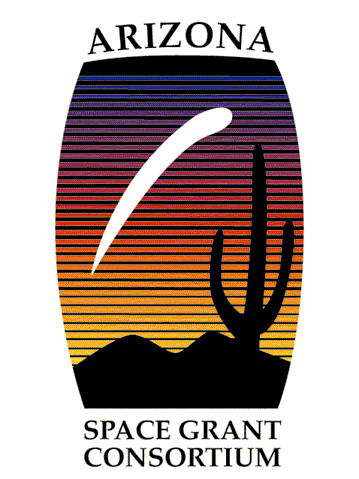 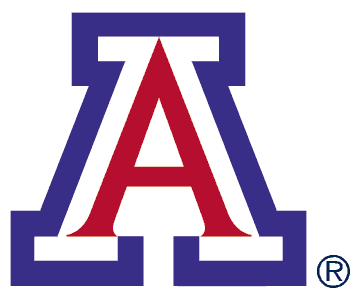 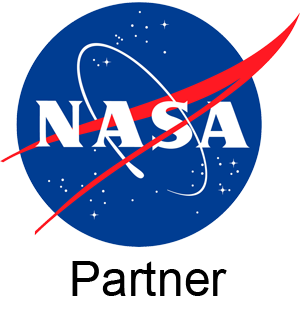 [Speaker Notes: 3 Color image]
Acknowledgements
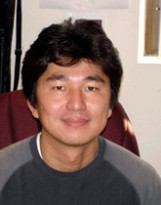 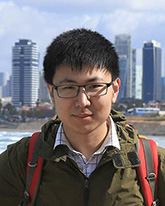 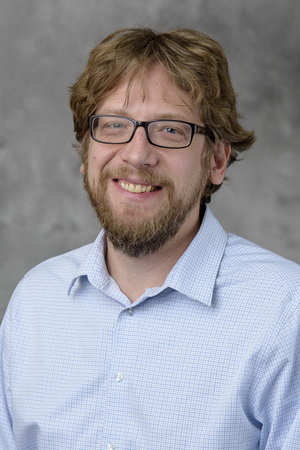 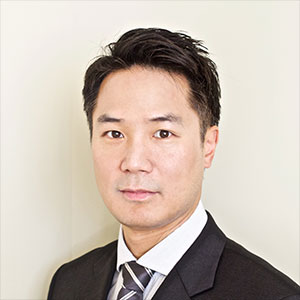 Eiichi EgamiMentor
Fengwu Sun
UA Graduate Student
John Peterson
PhoSim Developer
Tony Sohn
STScI Contact
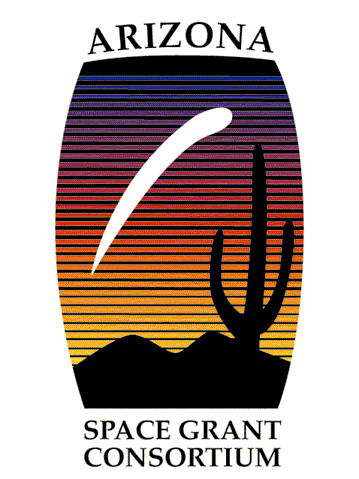 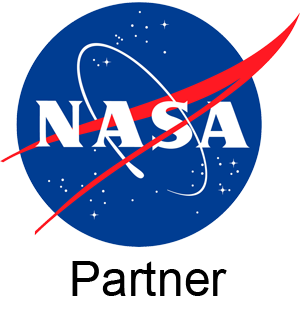 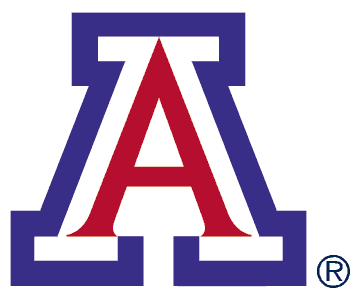 Image credit: NASA
Thank You
Magnus Jacob Magnusson
magnussonm0@email.arizona.edu
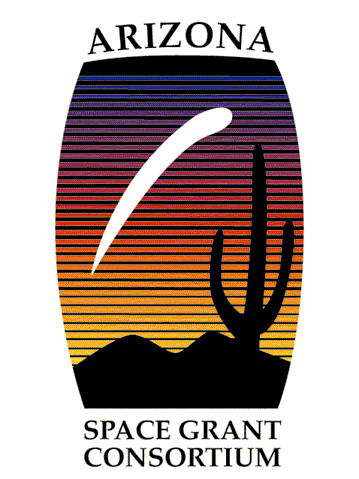 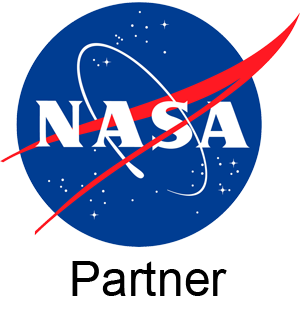 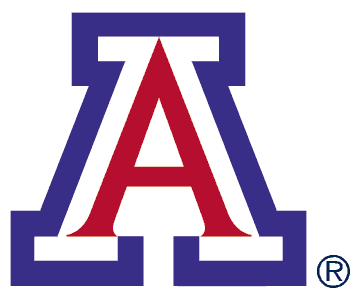